Nuove norme sulla digitalizzazione e il ciclo digitale della pubblicità e
dell’affidamento nel sistema START”


a cura di Ivana Malvaso e Sandra Raddi


Firenze 9 Luglio 2024
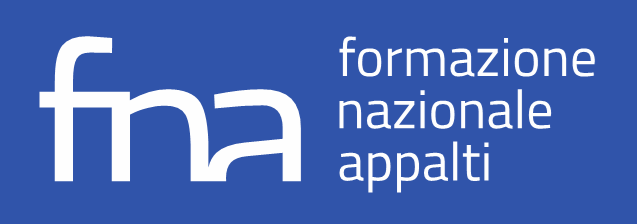 Gli effetti della digitalizzazione nelle procedure di affidamento
Le disposizioni sulla digitalizzazione prevedono che il ciclo di vita dei contratti pubblici si svolga attraverso l’utilizzo di piattaforme certificate 
 l’art. 25 comma 2 prevede che le stazioni appaltanti utilizzino le piattaforme certificate per svolgere le procedure di affidamento e di esecuzione dei contratti pubblici 
 l’art.  25 comma 3 prevede che le stazioni appaltanti non dotati di una propria piattaforma si avvalgano di piattaforme messe a disposizione da altre stazioni appaltanti, da centrali di committenza o da soggetti aggregatori, da Regioni o province autonome

È quindi obbligatorio dal 1 gennaio 2024 utilizzare piattaforme certificate per l’affidamento e l’esecuzione dei contratti pubblici
Le piattaforme ai fini di adempiere agli obblighi ed acquisire la certificazione hanno implementato al loro interno le nuove modalità discendenti dalle indicazioni di ANAC

Regione Toscana ha quindi provveduto ad adeguare il Sistema Start ed a certificare la piattaforma
<numero>
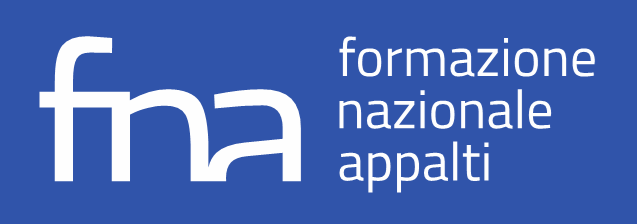 Gli effetti della digitalizzazione nelle procedure di affidamento
Gli effetti degli  obblighi derivanti dalle disposizione sulla digitalizzazione impattano nelle procedure di affidamento in particolare:
Sull’iter da seguire nella procedura attraverso i passaggi da assolvere
Sugli obblighi di comunicazione 
Sugli adempimenti in tema di pubblicità e trasparenza

Obiettivo della giornata è esaminare tenendo conto delle funzionalità della piattaforma Start gli effetti della digitalizzazione sulle procedure di :
 Affidamento diretto di importo inferiore a 5.000 euro
Affidamento diretto di importo superiore a 5.000 euro
Negoziate sotto soglia con avviso e con invito da elenco di operatori  
Procedure aperte sotto e sopra soglia
<numero>
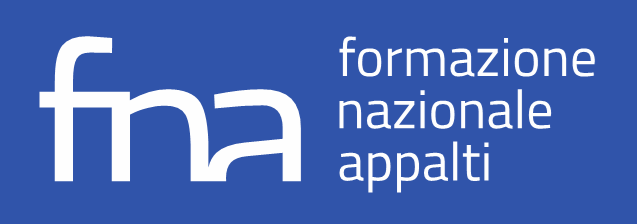 Accesso alla piattaforma
Il Sistema START è raggiungibile all’indirizzo https://start.toscana.it

Sulla base delle indicazioni fornite da Anac, le comunicazioni e trasmissione dei dati e l’acquisizione del CIG deve avvenire a cura del RUP con accesso autenticato Spid, CNS o CIE

La piattaforma consente, in fase di predisposizione di una procedura di gara, di individuare un responsabile di fase per l’affidamento ed un responsabile di fase di esecuzione che, dopo l’acquisizione del CIG, accedono autenticandosi e operano come RUP, secondo quanto indicato nel Comunicato del Presidente del 6 marzo 2024 “Indicazioni di carattere transitorio sulla profilazione dei responsabili di fase nei sistemi dell’Autorità”.

Nella fase di creazione della gara o di gestione possono operare anche altri soggetti individuati ma solo il RUP può:
Acquisire il CIG
Trasmettere bandi e avvisi alla BDNCP per la pubblicazione a livello europeo e/o nazionale
Inviare le schede partecipanti S1 e/o S2
Tutte le operazioni che prevedono l’interazione con la PCP
<numero>
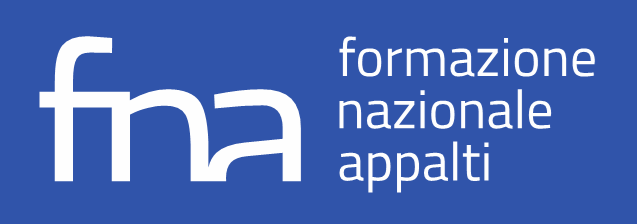 Affidamenti Diretti
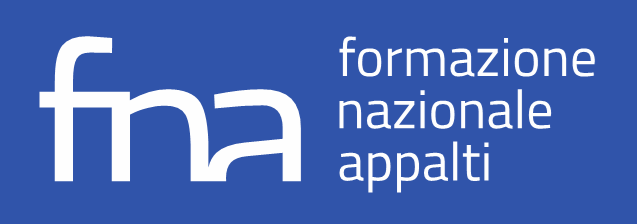 Affidamento diretto - 1
Nell’allegato I.1 art 3 lett. d) al D.lgs 36/2023 l’affidamento diretto è definito

L’affidamento del contratto senza una procedura di gara, nel quale, anche nel caso di previo interpello di più operatori economici, la scelta è operata discrezionalmente dalla stazione appaltante nel rispetto dei criteri qualitativi e quantitativi di cui all’art. 50 comma 1 lett. a) e b) del codice e dei requisiti generali o speciali previsti dal medesimo codice»
<numero>
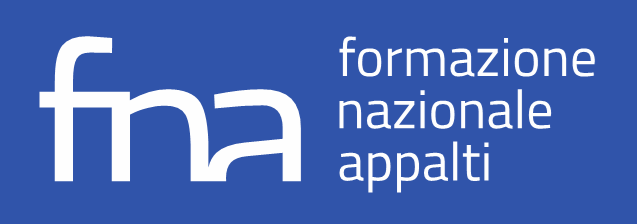 Affidamento diretto - 2
L’art. 50  prevede : 
a) affidamento diretto per lavori di importo inferiore a 150.000 euro, anche senza consultazione di più operatori economici, assicurando che siano scelti soggetti in possesso di documentate esperienze pregresse idonee all’esecuzione delle prestazioni contrattuali anche individuati tra gli iscritti in elenchi o albi istituiti dalla stazione appaltante;
b) affidamento diretto dei servizi e forniture, ivi compresi i servizi di ingegneria e architettura e l'attività di progettazione, di importo inferiore a 140.000 euro, anche senza consultazione di più operatori economici, assicurando che siano scelti soggetti in possesso di documentate esperienze pregresse idonee all’esecuzione delle prestazioni contrattuali, anche individuati tra gli iscritti in elenchi o albi istituiti dalla stazione appaltante;
<numero>
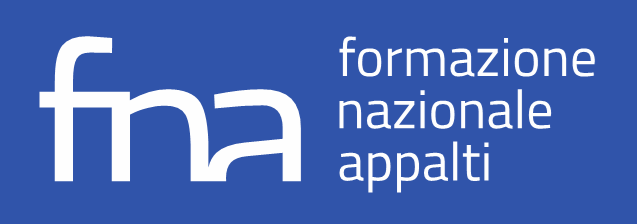 Affidamento diretto - 3
L’art. 17 comma 2 conferma la possibilità di procedere all’affidamento con un unico atto dopo l’individuazione dell’affidatario
Si  prevede infatti  che in caso di affidamento diretto, la decisione a contrarre,  individua:
 l’oggetto,
 l’importo 
 il contraente, 
 le ragioni della sua scelta, 
 il possesso dei  requisiti di carattere generale e di quelli inerenti alla capacità economico-finanziaria e tecnico-professionale.
<numero>
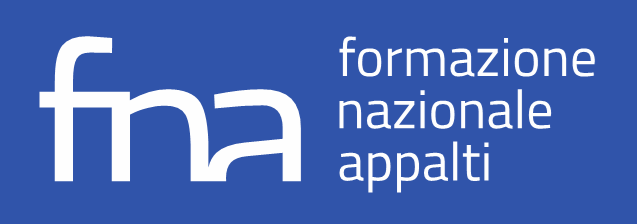 Iter Affidamento diretto
Nell’affidamento diretto si può avere:
Una prima fase eventuale  nella quale si procede all’acquisizione dei preventivi che vengono valutati discrezionalmente dalla stazione appaltante

Una seconda fase necessaria nella quale si individua l’operatore economico e si acquisisce l’offerta e la documentazione necessaria per procedere all’affidamento

La seconda fase deve necessariamente essere svolta attraverso la  piattaforma di approvvigionamento

La piattaforma START consente di svolgere anche la prima fase di acquisizione dei preventivi tramite la funzione «manifestazione interesse» da cui può derivare la successiva fase di acquisizione offerta e della documentazione

Questa funzione sarà oggetto di ulteriori interventi di adeguamento al fine di migliorarne le modalità
<numero>
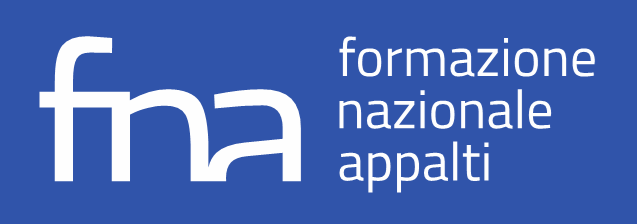 Affidamento diretto importo inferiore a 5.000 euro
Dal 1° gennaio 2024 tutte le procedure di affidamento, anche di piccolo importo, devono essere svolte tramite l’ausilio delle PAD. 

Ciò vale anche per gli affidamenti di importo inferiore ai 5 mila euro, nonostante il fatto che la legge 145/18 li abbia esentati dall’obbligo di ricorso al MEPA. 

L’ANAC  ha, infatti, chiarito, con la FAQ D.4, che la norma richiamata, precedente alle disposizioni contenute nel nuovo Codice, riguarda il contenimento della spesa e non esenta le S.A. dall'utilizzo delle piattaforme digitali.
<numero>
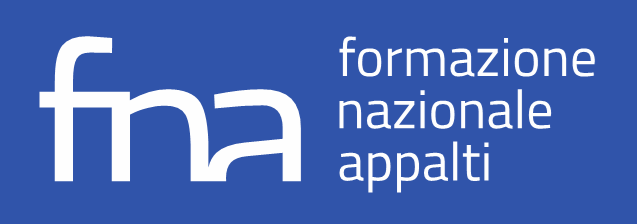 Affidamento diretto importo inferiore a 5.000 euro
Questa previsione discende dalle previsioni normative ed in particolare,  dall'articolo 48, comma 4, del codice, che prevede che ai contratti di importo inferiore alle soglie di rilevanza europea si applicano le disposizioni del codice (ivi comprese quelle sulla digitalizzazione) se non derogate dalla Parte I del codice medesimo. Detta parte non prevede alcuna deroga all'applicazione della normativa sulla digitalizzazione per le procedure sotto-soglia, neanche con riferimento agli affidamenti di importo ridotto. 

L’ANAC , per facilitare le S.A., con Comunicato del 10 gennaio 2024, ha stabilito fino al 30 settembre 2024 la possibilità di utilizzare l’interfaccia web oltre alle PAD (scheda AD5), che rimangono la modalità ordinaria..

La piattaforma Start è adeguata anche per la gestione di affidamenti di importo inferiore a 5.000 euro

Consente la gestione di tutti gli affidamenti diretti sopra e sotto 5.000 euro
<numero>
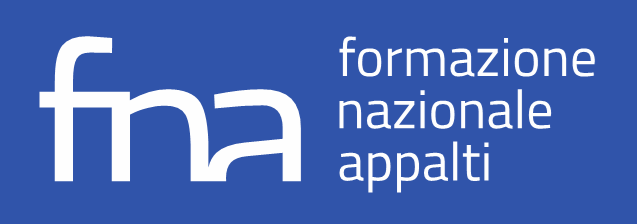 Iter Affidamento diretto - 2
l’iter che discende dalle nuove modalità introdotte è:

 Individuazione dell’OE  tramite utilizzo della piattaforma

 Acquisizione del CIG tramite la piattaforma di approvvigionamento

 Per affidamenti di importo inferiore a 40.000 sulla base previsione art. 52  è possibile procedere con adozione della determina di affidamento ai sensi art. 17 comma 2

 Per affidamenti pari o superiori a 40.000  a seguito dell’acquisizione del CIG:
 è possibile  effettuare i controlli sull’OE tramite FVOE
dopo la conclusione dei controlli  si adotta la determina di affidamento ai sensi art. 17 comma 2
<numero>
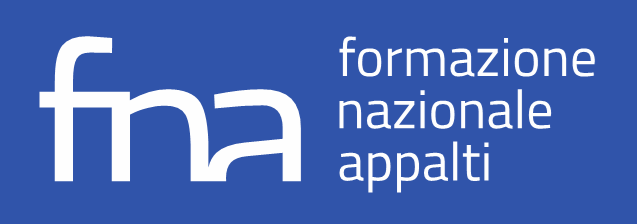 Acquisizione CIG
il CIG è acquisito tramite la piattaforma di approvvigionamento dopo individuazione dell’operatore economico; 

Anac ha previsto ai fini dell’acquisizione del CIG la necessità di fornire le informazioni individuate in una apposita scheda
 AD5 per affidamenti diretti fino a 5.000 euro
 AD3 per affidamenti diretti pari o superiore a 5.000 euro; 

Le piattaforme hanno  implementato con modalità diverse a secondo delle diverse impostazioni le informazioni previste da Anac;

La piattaforma Start richiede i dati nella fase di creazione dell’affidamento e utilizza i dati per la richiesta del CIG
<numero>
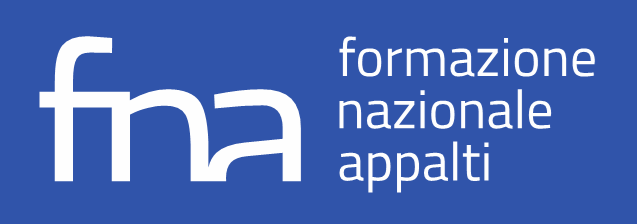 Acquisizione CIG - 2
attraverso i dati forniti  si individuano gli elementi identificativi e caratterizzanti la procedura di affidamento;

  Occorre prestare molta attenzione  in relazione ai dati inseriti in quanto le modifiche ai dati sono consentite da ANAC solo in casi determinati

ANAC ha introdotto recentemente le schede;
 CM1  per modifica ai dati per appalti superiori a 5.000 euro (contratti esclusi-generale o di tipo accordo quadro- e adesione AQ/convenzione senza successivo confronto competitivo)
 CM2  per modifica ai dati per appalti inferiori a 5.000 euro
 ANN per annullare la procedura 

Le schede saranno implementate nella piattaforma 
Si potrà modificare solo importo e cup
<numero>
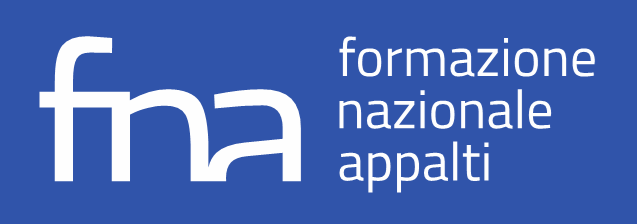 Stipula contratto ed esecuzione
dopo l’adozione della determina di affidamento si procede alla stipula del contratto nella forma prevista art. 18 d.lgs 36/2023

Dopo la stipula del contratto occorre comunicare ad Anac l’avvenuta stipula attraverso l’utilizzo della piattaforma fornendo le informazioni individuate nella scheda SC ed implementate nella piattaforma 

Con invio delle informazioni richieste con la scheda SC si avvia la fase dell’esecuzione durante la quale occorre effettuare le comunicazioni previste nella delibera Anac 261 del 20 giugno 2023

La comunicazione avvenuta stipula e le comunicazioni relative alla fase esecuzione devono essere effettuate tempestivamente
<numero>
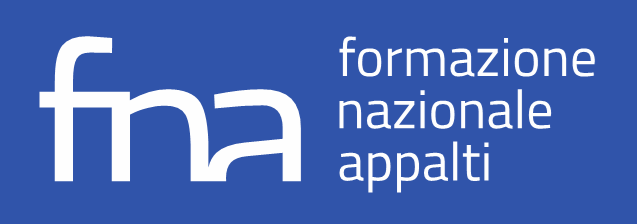 Comunicazioni nella fase esecuzione
La delibera  Anac  n. 261/2023 relativamente alla fase dell’esecuzione prevede che le stazioni appaltanti e gli enti concedenti sono tenuti a trasmettere tempestivamente alla BDNCP, per il tramite delle piattaforme di approvvigionamento certificate, le informazioni riguardanti :
1. La stipula e l’avvio del contratto
2. gli stati di avanzamento
3. i subappalti
4. le modifiche contrattuali e le proroghe
5. le sospensioni dell’esecuzione
6. gli accordi bonari
7. le istanze di recesso
8. la conclusione del contratto
9. il collaudo finale
<numero>
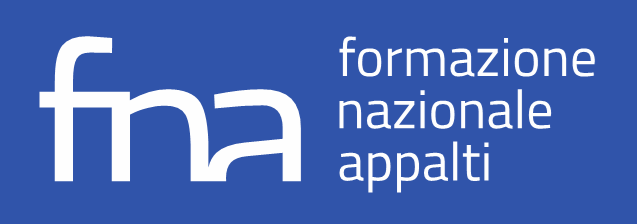 Adempimenti trasparenza e pubblicità
Sulla base di quanto previsto nella delibera Anac 261 e 264 del 2023 ai fini della trasparenza:
In “Amministrazione Trasparente” occorre pubblicare il link a BDNCP restituito da Anac e gli atti previsti allegato I Delibera 264/2023 
Per il Link alla BDNCP  Anac con la faq B.12  ha fornito indicazioni per la creazione del link da pubblicare in Amministrazione trasparente 
B.12. - Come ottengo il collegamento ipertestuale, che rinvia ai dati relativi all’intero ciclo di vita del contratto, da pubblicare in “Amministrazione trasparente” ai sensi dell’art.3 c.3 della delibera n.264/2023?
Il collegamento ipertestuale ha il seguente formato: https://dati.anticorruzione.it/superset/dashboard/dettaglio_cig/?cig=XXXXXXXXXX, dove XXXXXXXXXX va sostituito con il CIG della specifica procedura.

In amministrazione trasparente della Stazione appaltante per adempiere agli obblighi di trasparenza occorre indicare  nelle  schede  AD5 e  AD3  l’URL dell’amministrazione  dove sono disponibili gli atti : 
determina/decreto affidamento  (art. 17 comma 2)
documento contenente le condizioni prestazionali e contrattuali
 Per gli affidamenti pari o superiore a 5.000 euro con la trasmissione della scheda AD3 e l’indicazione del Link  dell’amministrazione si assolve agli obblighi di pubblicità previsti art. 50 comma 9 come previsto nella delibera Anac 263/2023.
<numero>
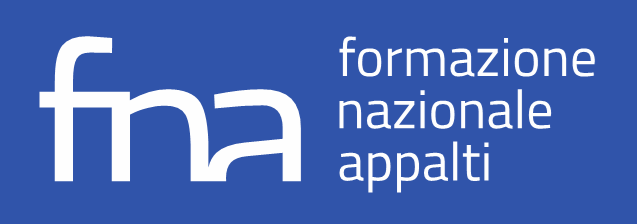 Affidamenti diretti riepilogo
Individuazione attraverso la piattaforma dell’operatore al quale si intende affidare la prestazione 

 invio alla BDNCP delle informazioni previste nella scheda
 AD5 per importi inferiori a 5.000 euro
 AD3 per importi pari o superiori a 5.000 euro
 acquisizione del CIG

 la trasmissione dei dati della scheda AD3 consente l’accesso al FVOE per effettuare i controlli sull’OE  

 La scheda contiene anche i link per assolvere agli obblighi di trasparenza e pubblicità

 Dopo adozione del provvedimento di affidamento comunicazione dell’avvenuta stipula e avvio esecuzione
<numero>
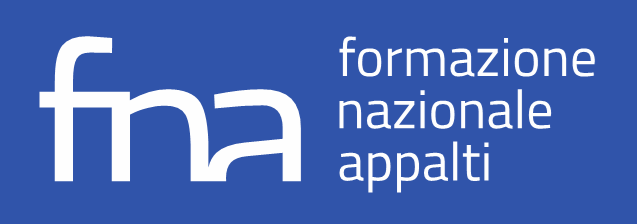 Procedure Negoziate
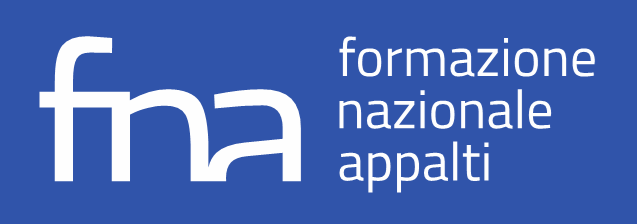 Le procedure negoziate
L’allegato I.1 art. 3 lett. h) al D.lgs 36/2023 definisce la procedura negoziata come:
« la procedura di affidamento in cui le stazioni appaltanti consultano gli operatori da loro scelti e negoziano con uno o più di essi le condizioni dell’appalto»

Gli operatori economici da invitare alle procedure negoziate sono scelti a seguito di indagine di mercato o tramite elenco di OE;

Nell’allegato II.1. sono disciplinate le modalità per l’effettuazione delle indagini di mercato e l’istituzione di elenchi di operatori;
<numero>
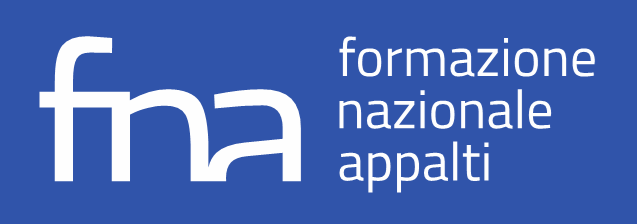 Le procedure negoziate – la determina a contrarre
Nell’allegato II.1 art 1 si prevede che l’avvio della procedura avviene con la  determina a contrarre che contiene:
 l’interesse pubblico che si intende soddisfare; 
 le caratteristiche dell’opera, dei beni e servizi oggetto dell’appalto;
 l’importo massimo stimato e la relativa copertura contabile;
 la procedura che si intende seguire con sintetica indicazione delle ragioni della scelta;
 i criteri per individuare gli OE da invitare a seguito indagine mercato o consultazione degli elenchi;
i criteri selezione degli OE e delle offerte nonché principali condizioni contrattuali.
<numero>
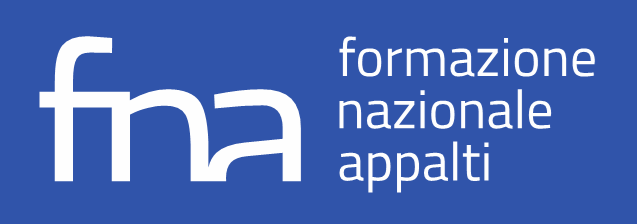 Le procedure negoziate – la determina a contrarre
Nella determina si individuano tutti gli elementi della procedura e  la modalità per scegliere gli operatori da invitare ovvero se attraverso:
Indagine di mercato 
Elenco di operatori

L’iter da seguire quindi si differenzia a seconda se l’individuazione degli operatori da invitare avviene tramite:
 indagine di mercato
 invito da  elenco di operatori
<numero>
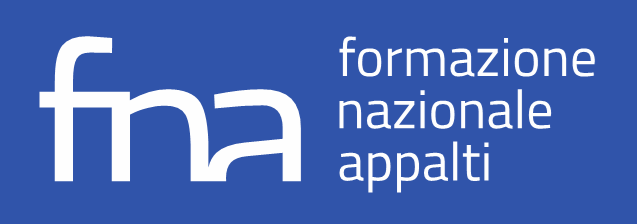 Le procedure negoziate – Indagine di mercato
la determina a contrarre nel caso di indagine di mercato approva l’avviso di avvio dell’indagine 

L’allegato  II.1 art. 2 prevede che l’avviso di avvio dell’indagine contiene:
 Il valore dell’affidamento;
 Gli elementi essenziali del contratto e il criterio di aggiudicazione ;
 I requisiti di idoneità professionale e di capacità economica-finanziaria e tecnica- professionale;
 Il numero minimo ed eventualmente il numero massimo di operatori che saranno invitati alla procedura;
 Nel caso sia previsto un numero massimo nell’avviso devono essere indicati i criteri utilizzati per la scelta i criteri  devono essere oggettivi, coerenti con l’oggetto e la finalità dell’affidamento e con i principi di concorrenza, non discriminazione proporzionalità e trasparenza
<numero>
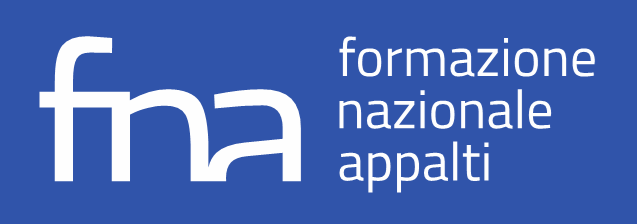 Iter procedure negoziate con  indagine di mercato -1
l’iter da seguire tracciato da ANAC attraverso le schede e gli obblighi previsti è il seguente:

Adozione determina a contrarre con approvazione dell’avviso per indagine di mercato

Acquisizione del CIG in piattaforma tramite inserimento delle informazioni richieste da Anac nella scheda P7_1_3  i dati  individuano gli elementi identificativi e caratterizzanti la procedura di affidamento
Il CIG è acquisito dopo adozione della determina a contrarre e prima avvio indagine di mercato
con l’acquisizione del CIG avviene anche l’avvio dell’indagine l’avviso deve essere reso disponibile sulla piattaforma e occorre inserire al momento dell’acquisizione del CIG il link dove è disponibile tutta la documentazione relativa all’indagine di mercato e il termine scadenza per inviare le manifestazioni interesse a partecipare 
 Pubblicazione dell’avviso di avvio dell’indagine sulla BDNCP in  PVL e sulla piattaforma
<numero>
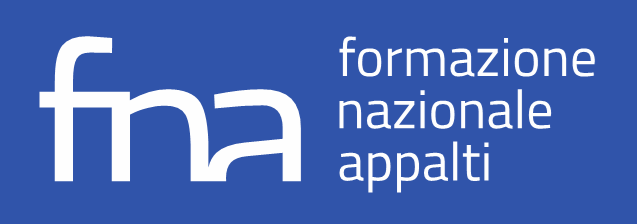 Iter procedure negoziate con indagine di mercato - 2
Con la scheda  P7_1_3 vengono forniti i dati per acquisizione del CIG 
I dati richiesti sono numerosi e molti campi sono obbligatori e servono ad individuare in particolare  :
 il RUP e la Stazione appaltante
 descrizione delle prestazioni da acquisire
 l’importo
 l’oggetto principale del contratto (lavori/servizi o forniture)
 la presenza di opzioni o rinnovi
 il criterio aggiudicazione
 data scadenza per l’invio della manifestazione interesse a partecipare
<numero>
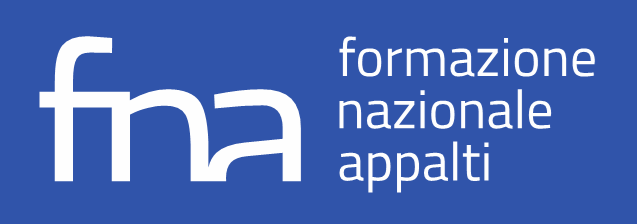 Iter procedure negoziate con indagine di mercato - 3
Dopo scadenza del termine per manifestare interesse tramite la scheda S1 occorre comunicare ad Anac l’elenco degli operatori che hanno manifestato interesse  

Selezionati gli operatori da invitare sulla base criteri indicati nella determina a contrarre e nell’avviso si procede con l’invio, tramite piattaforma, della lettera d’invito per acquisire le offerte 

dopo la scadenza del termine per la ricezione delle offerte  indicato nella lettera d’invito si procede all’invio ad Anac tramite la scheda S2 dell’elenco degli operatori invitati e di quelli che hanno presentato offerta

L’invio delle informazioni richieste con la scheda S2 consente di attivare il  FVOE  relativamente agli operatori partecipanti alla procedura
<numero>
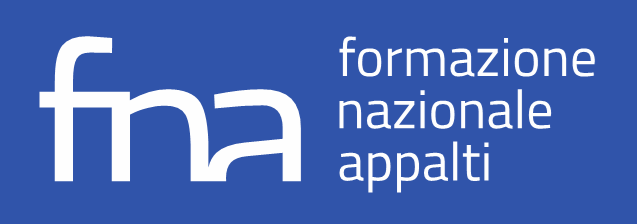 Iter procedure negoziate con indagine di mercato - 4
dopo l’individuazione dell’Operatore economico che ha presentato la migliore offerta sulla base delle modalità e criteri individuati nella lettera di invito

si procede ad attivare sul FVOE i controlli per pervenire all’aggiudicazione

dopo la conclusione dei controlli si adotta la determina aggiudicazione ai sensi art. 17 D.lgs 36/2023

dopo l’adozione della determina si procede ad effettuare la comunicazione dell’aggiudicazione ad Anac tramite i dati richiesti con scheda A2_29 per il regime ordinario

dopo la stipula del contratto ai sensi art. 18  si procede alla comunicazione di avvenuta stipula con invio dati della scheda SC
<numero>
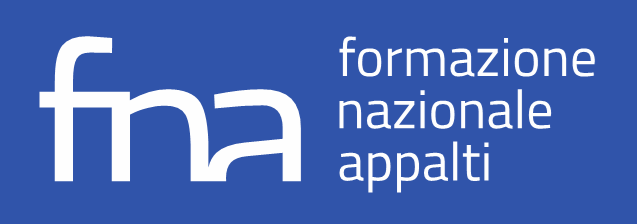 Iter procedure negoziate con consultazione di elenco OE
la determina a contrarre nel caso di individuazione degli operatori tramite elenco contiene i criteri che saranno seguiti per individuare gli operatori  

dopo adozione della determina si acquisisce il CIG in piattaforma tramite inserimento delle informazioni richieste da Anac nella scheda P7_2 e si invia tramite piattaforma la lettera d’invito; i dati individuano gli elementi identificativi e caratterizzanti la procedura di affidamento

dopo la scadenza del termine per presentare offerta si invia ad Anac tramite la scheda S2 l’elenco degli operatori invitati e di quelli che hanno presentato offerta
l’invio delle informazioni richieste con la scheda S2 consente di attivare il FVOE  relativamente agli operatori partecipanti alla procedura
<numero>
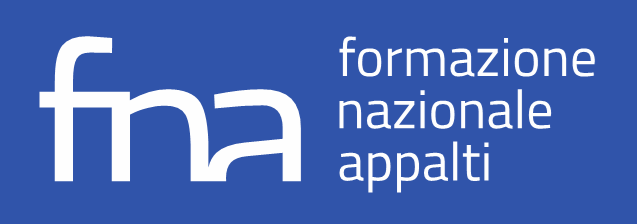 Iter procedure negoziate con consultazione di elenco OE - 2
dopo l’individuazione dell’Operatore economico che ha presentato la migliore offerta sulla base delle modalità e criteri individuati nella lettera di invito

si procede ad attivare sul FVOE i controlli per pervenire all’aggiudicazione

dopo la conclusione dei controlli si adotta la determina aggiudicazione ai sensi art. 17 D.lgs 36/2023
dopo l’adozione della determina, si procede ad effettuare la comunicazione dell’aggiudicazione ad Anac tramite i dati richiesti con scheda A2_29 per regime ordinario; in questa fase non è possibile inviare la scheda aggiudicazione in quanto ANAC non ha ancora rilasciato le specifiche per l’invio di tale scheda
sul Sistema START sono già state implementate le funzioni per l’invio della scheda di aggiudicazione, ma fino a quando Anac non adeguerà la Piattaforma Contratti Pubblici (PCP) l’invio di queste informazioni da parte delle Piattaforme di approvvigionamento digitale non andrà a buon fine. Di conseguenza non sarà possibile neppure compilare le schede successive attraverso il sistema SITAT.
Quando Anac adeguerà la PCP, dopo la stipula del contratto ai sensi art. 18 si procede alla comunicazione di avvenuta stipula con invio dati della scheda SC
<numero>
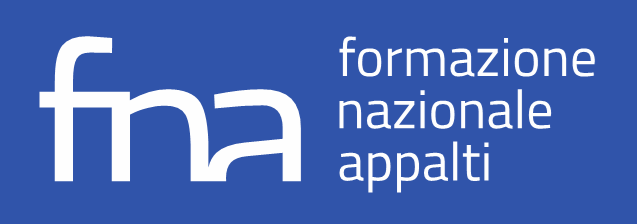 Procedure negoziate adempimenti trasparenza e pubblicità
Sulla base di quanto previsto nelle delibere Anac n. 261 e 264 del 2023:
con la trasmissione alla BDNCP della scheda A2_29 si assolve agli obblighi di trasparenza

In Amministrazione Trasparente occorre pubblicare il link a BDNCP restituito da Anac e gli atti previsti allegato I Delibera 264/2023 ovvero:
Determina/decreto affidamento  (art. 17 comma 5)
Lettera invito
CSA contenente le condizioni prestazionali e contrattuali

con l’invio della scheda A2_29 si assolve anche agli obblighi di pubblicità previsti art. 50 comma 9 ai sensi della delibera Anac 263/2023
<numero>
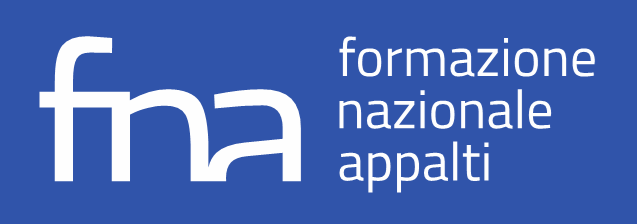 Procedura negoziata con indagine di mercato - riepilogo
Adozione della determina a contrarre 
  invio alla BDNCP delle informazioni previste nella scheda P7_1_3 e acquisizione del CIG
 la trasmissione della scheda che contiene il link alla documentazione assolve anche obblighi pubblicazione dell’avviso di avvio della indagine sulla piattaforma pubblicità di Anac 
Pubblicazione sulla piattaforma di tutta la documentazione afferente alla procedura 

Trasmissione elenco soggetti che hanno manifestato interesse a partecipare con la scheda S1
Spedizione lettera d’invito agli OE selezionati

Trasmissione dell’elenco OE invitati e di quelli che hanno presentato offerta con scheda S2 
 la trasmissione dei  dati della scheda S2 consente l’accesso al FVOE per effettuare i controlli sull’OE  

 adozione del provvedimento aggiudicazione 
Invio dati richiesti nella scheda A2_29 relativi all’aggiudicazione la scheda contiene anche il link alla amministrazione trasparente per assolvere agli obblighi trasparenza e pubblicità
Dopo la stipula del contratto si procede alla comunicazione dell’avvenuta stipula e all’avvio esecuzione
<numero>
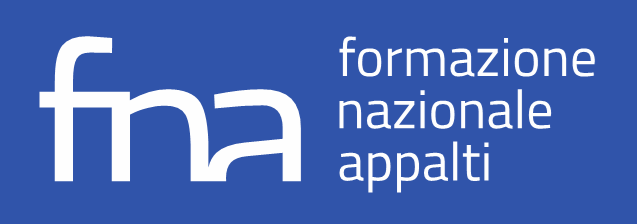 Procedura negoziata con invito da elenco OE - riepilogo
Adozione della determina a contrarre 

Invio alla BDNCP delle informazioni previste nella scheda P7_2 e acquisizione del CIG

Spedizione lettera d’invito agli OE selezionati

Trasmissione dell’elenco OE invitati e di quelli che hanno presentato offerta con scheda S2 
La trasmissione dei dati della scheda S2 consente l’accesso al FVOE per effettuare i controlli sull’OE  

Adozione del provvedimento aggiudicazione 

Quando Anac adeguerà la PCP, invio dati richiesti nella scheda A2_29 relativi all’aggiudicazione

Quando Anac adeguerà la PCP, dopo la stipula del contratto si procede alla comunicazione dell’avvenuta stipula e all’avvio esecuzione
<numero>
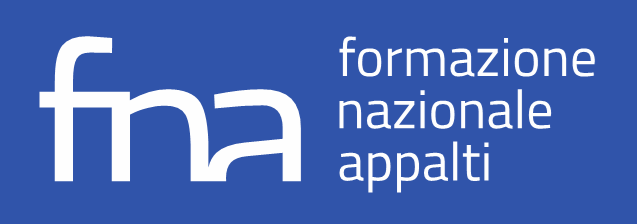 LINK alla Documentazione di gara
Ai fini della pubblicità a valore legale, si richiama l’importanza di inserire nei dati comunicati alla BDNCP i dati afferenti al LINK dove sono disponibili i documenti di gara 

Il LINK come chiarito da ANAC non può essere alla Home Page della piattaforma ma alla documentazione della gara 

Sulla piattaforma Start per definire il LINK da inserire nel campo “url ai documenti di gara” occorre seguire le indicazioni contenute nel Comunicato del Presidente del 24 gennaio 2024 “Indicazioni sul collegamento ipertestuale alla documentazione di gara inserito nei bandi pubblicati tramite BDNCP” richiamate nella Faq F.10 di Anac:

F.10. - A cosa deve rinviare il link contenuto nel bando di gara pubblicato tramite BDNCP sulla Piattaforma per la Pubblicità a Valore Legale (PVL)?
[…] Questo link deve consentire di accedere liberamente al sito istituzionale della stazione appaltante/ente concedente, Sezione Amministrazione Trasparente, Sottosezione Bandi di Gara e Contratti, pagina della Sottosezione dedicata al ciclo di vita del singolo contratto, dove la stazione appaltante o l’ente concedente pubblica e mantiene aggiornata la documentazione relativa alla singola procedura.
<numero>
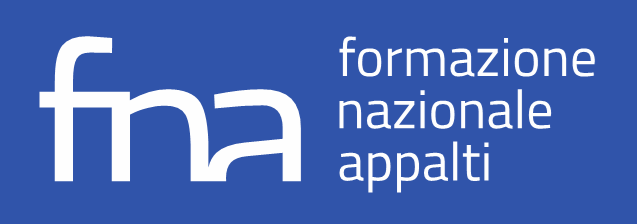 LINK  alla Documentazione di gara
[…] Nel caso in cui una parte di tali dati e atti sia già pubblicata sulla piattaforma di approvvigionamento digitale certificata utilizzata per la gestione della gara, la stazione appaltante/ente concedente può sostituire la pubblicazione integrale degli stessi con la pubblicazione del collegamento ipertestuale che rinvia alla piattaforma.
Nella Sezione Amministrazione Trasparente, Sottosezione Bandi di Gara e Contratti, pagina della Sottosezione dedicata al ciclo di vita del singolo contratto per costruire il collegamento ipertestuale che rinvii alla singola procedura e non genericamente alla home page di START, si forniscono le seguenti indicazioni:
  per procedure aperte, ristrette e negoziate è possibile costruire il link nel seguente modo:
https://start.toscana.it/tendering/tenders/xxxxxx-aaaa/view/detail/1
dove
- al posto di xxxxxx è necessario inserire il codice della gara formato da 6 cifre fornito da START al Passo 0 della predisposizione della procedura
al posto di aaaa è necessario inserire l’anno

 Per gli affidamenti diretti, il link è quello ad amministrazione trasparente nel quale devono essere resi disponibili i documenti previsti dalle delibere Anac  261 e 264 del 2023
<numero>
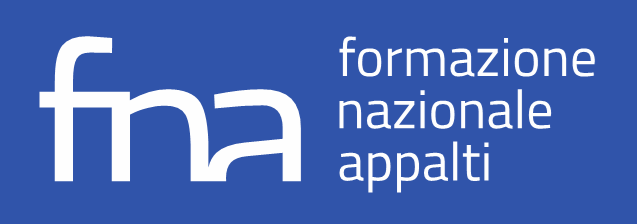 DGUE
Per le procedure di affidamento di importo superiore a 40.000 euro gli operatori dichiarano l’assenza delle cause di esclusione attraverso la compilazione del DGUE elettronico secondo il formato approvato da AGID 

Per gli affidamenti diretti il DGUE  deve essere messo a disposizione dalla stazione appaltante in quanto al momento non è disponibile il DGUE elettronico 

Al momento della impostazione della gara occorre predisporre il DGUE della procedura prestando attenzione alla indicazione dei dati afferenti ai requisiti:
- di idoneità professionale
- capacità tecnica - professionale
- capacità economica – finanziaria

Per Forniture e servizi occorre tener conto di quanto previsto dall’art. 100 comma 11 D.Lgs 36/2024
- requisiti  di capacità tecnico-professionale (aver eseguito contratti analoghi a quello in affidamento  nel triennio precedente 
- Requisiti economici- finanziari (fatturato  globale non superiore al doppio del valore stimato dell’appalto, maturato nel triennio precedente a quello indizione della procedura)
<numero>
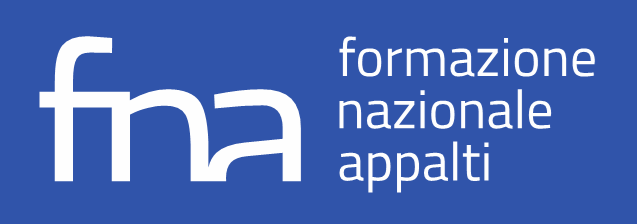 Procedura  Aperta
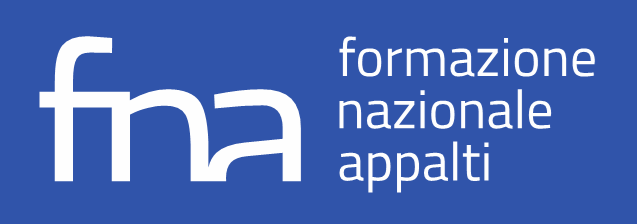 Procedura Aperta
Avvio della procedura aperta (art. 71) con l’adozione della decisione di contrarre (art. 17) con la quale si approvano i documenti che costituiscono gli atti di gara:
 il bando di gara per le procedure sotto soglia 
disciplinare di gara (nel caso di forniture e servizi ex Bando-tipo n.1/2023);
 documentazione amministrativa ulteriore;
 capitolato tecnico e suoi allegati;
modulo dettaglio economico e modulo offerta tecnica (nel caso di miglior rapporto qualità/prezzo)
 etc.

 non sono approvati in quanto sono generati in piattaforma:
 il bando di gara secondo il formulario TED 
 la domanda di partecipazione ;
 il documento di gara unico europeo
 l’offerta economica;
<numero>
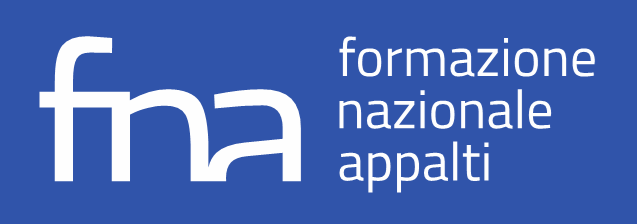 Procedura Aperta  sopra soglia
Impostazione della procedura in piattaforma:
inserire le informazioni necessarie per l’avvio della procedura di affidamento

Nella piattaforma di approvvigionamento sono inserite tutte le informazioni che sono necessarie alla definizione del Lotto.

Tali informazioni sono richieste da ANAC per la definizione e acquisizione del CIG con la scheda P1_16 per le aperte settore ordinario

Predisposizione del bando di gara tramite compilazione E-form per la pubblicazione in GUUE
<numero>
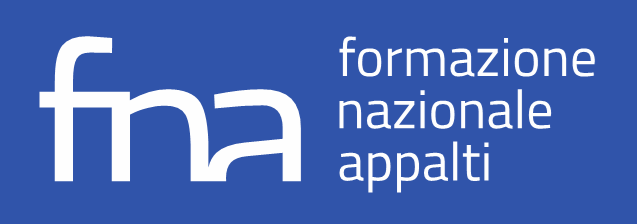 Procedura Aperta  sopra soglia
Acquisizione del CIG e invio del bando alla BDNCP che trasmette gli atti all’Ufficio delle pubblicazioni dell’Unione Europea per la pubblicazione nella GUUE e successiva pubblicazione sulla PVL 

dopo  l’avvenuta pubblicazione in PVL  su Start si rendono disponibili i documenti 

Delibera ANAC n. 263 del 20 giugno 2023 recante «Modalità di attuazione della pubblicità legale degli atti tramite la Banca dati nazionale dei contratti pubblici» prevede che:
 
1. Le SA soddisfano gli obblighi di pubblicità a livello europeo dei bandi e degli avvisi con la trasmissione alla BDNCP

2. La BDNCP prende in carico le richieste di pubblicazione pervenute entro le ore 18.00, e trasmette gli atti all’Ufficio delle pubblicazioni dell’Unione Europea per la pubblicazione nella GUUE, sul sito TED, il giorno stesso della data di presa in carico.

3. La pubblicità a livello nazionale dei bandi e degli avvisi è garantita dalla BDNCP che li pubblica nella piattaforma per la pubblicità legale degli atti nel rispetto dei termini di cui all’articolo 85 del codice, con l’indicazione della data di trasmissione all’Ufficio delle pubblicazioni dell’Unione Europea e di pubblicazione in BDNCP.
<numero>
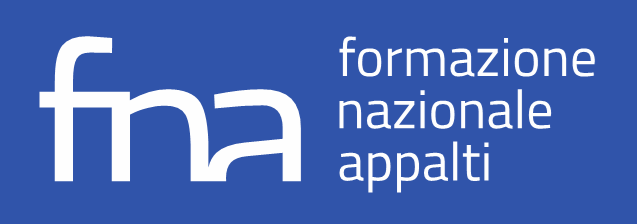 Procedura Aperta  sopra soglia
Dopo la scadenza del termine per la presentazione delle offerte occorre trasmettere tramite la scheda S2 l’elenco dei soggetti che hanno presentato offerta per poter accedere al FVOE per effettuare i controlli

Dopo l’adozione del decreto di aggiudicazione si comunica l’avvenuta aggiudicazione con l’invio dei dati e la compilazione dell’E-form relativo all’avviso di aggiudicazione mediante la scheda A1_29 per regime ordinario

BDNCP trasmette gli atti all’Ufficio delle pubblicazioni dell’Unione Europea per la pubblicazione nella GUUE e pubblica l’avviso sulla PVL; 

Si procede dopo la stipula del contratto a comunicare l’avvenuta stipula con la scheda SC
<numero>
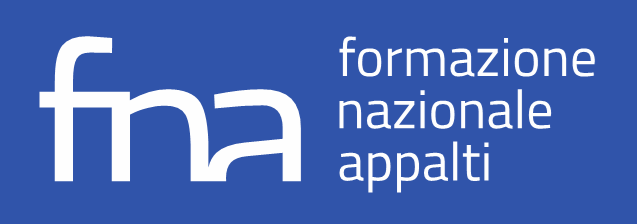 Procedura Aperta  sotto  soglia
Dopo l’adozione della determina a contrarre con la quale si approvano gli atti si imposta la procedura in piattaforma con l’inserimento delle informazioni necessarie per l’avvio della procedura di affidamento

Nella piattaforma di approvvigionamento sono inserite tutte le informazioni che sono necessarie alla definizione del Lotto.

Tali informazioni sono richieste da ANAC per la definizione e acquisizione del CIG con la scheda P2_16 per le aperte settore ordinario 

Acquisizione del CIG e invio della procedura in pubblicazione alla BDNCP

La BDNCP procede alla pubblicazione della procedura sulla piattaforma a valore legale PVL 
La BDNCP pubblica il giorno successivo  le richieste di pubblicazione pervenute entro le ore 18.00
Occorre prestare attenzione nella definizione dei tempi per presentare offerta al momento in cui avviene la pubblicazione
<numero>
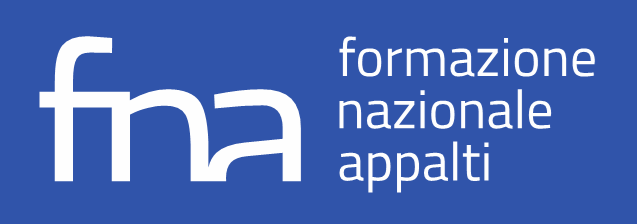 Procedura Aperta sotto soglia
Dopo la scadenza del termine per la presentazione delle offerte occorre trasmettere tramite la scheda S2 l’elenco dei soggetti che hanno presentato offerta per poter accedere al FVOE per effettuare i controlli

Dopo l’adozione del decreto di aggiudicazione si comunica l’avvenuta aggiudicazione con l’invio dei dati relativi all’aggiudicazione con la scheda A2_29 alla BDNCP che effettua la pubblicazione sulla PVL 

Si procede dopo la stipula del contratto a comunicare l’avvenuta stipula con la scheda SC
<numero>
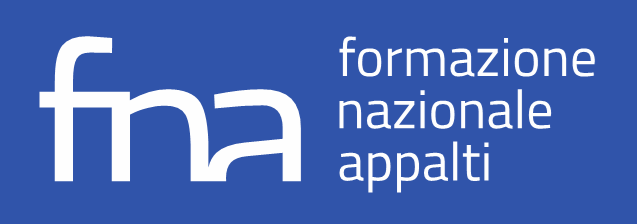 Supporto nell’utilizzo di START
Customer Support dedicato alle stazioni appaltanti 

055.642259

start.sa@pamercato.it

da lunedì a venerdì dalle ore 08:30 alle ore 18:30
<numero>